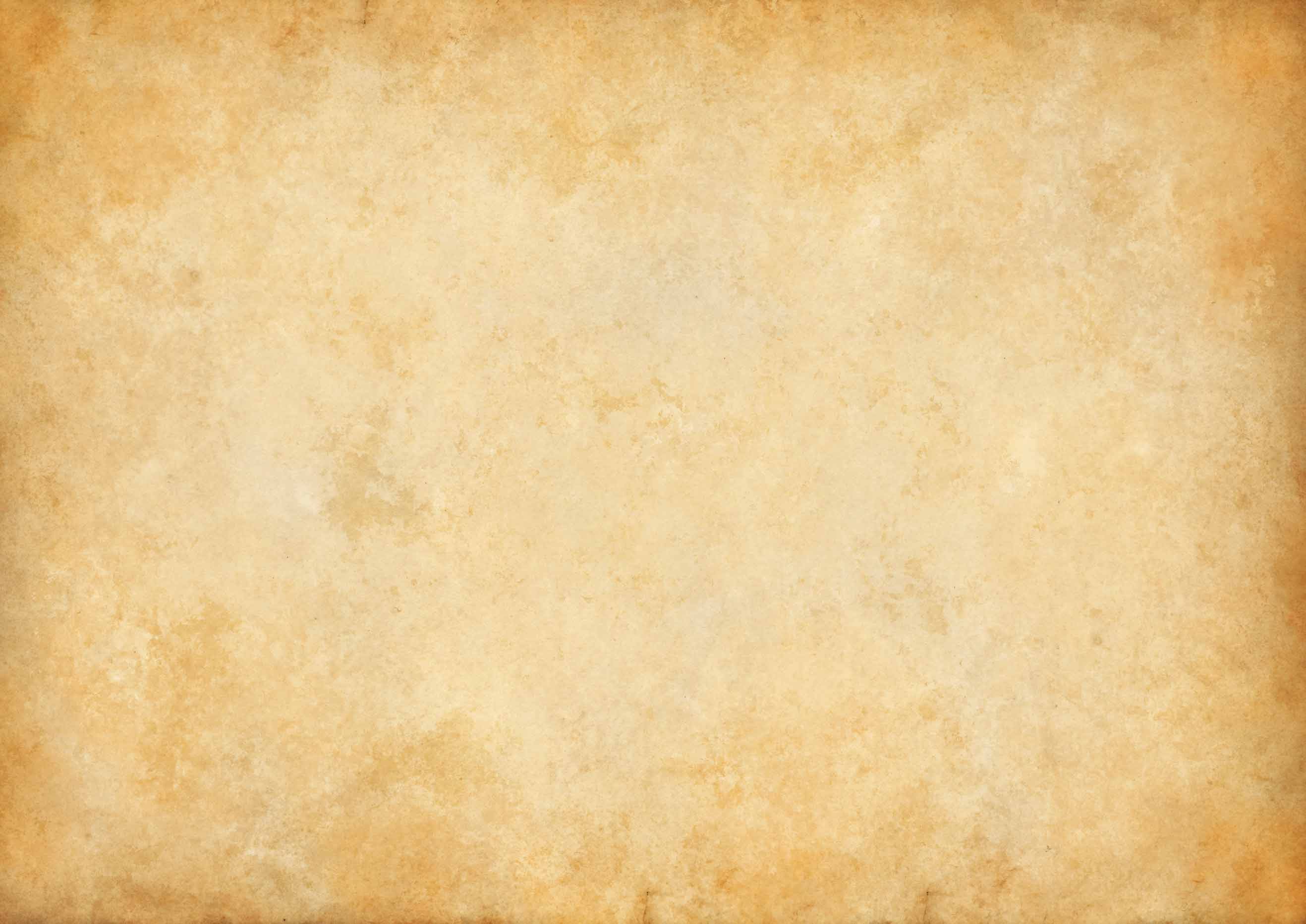 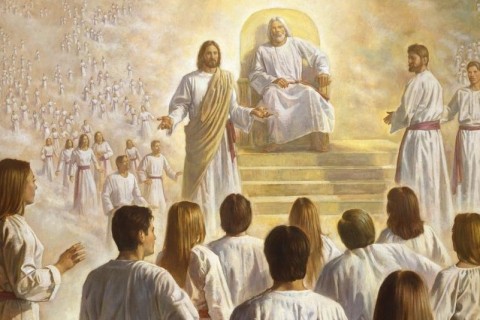 THE PLAN 
OF SALVATION
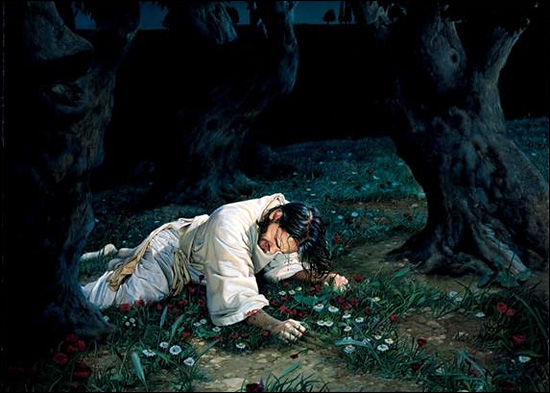 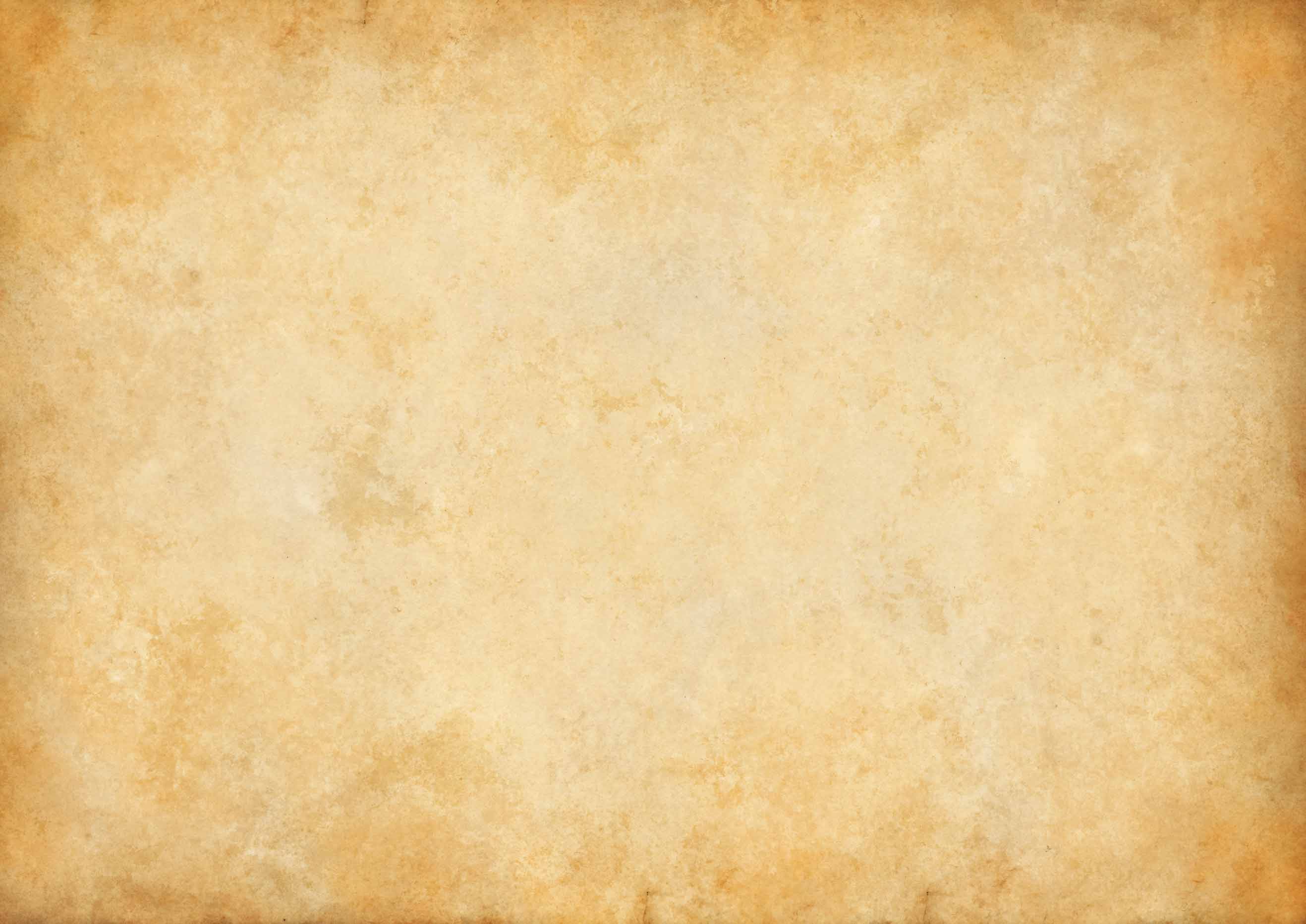 THE ATONEMENT 
OF JESUS CHRIST
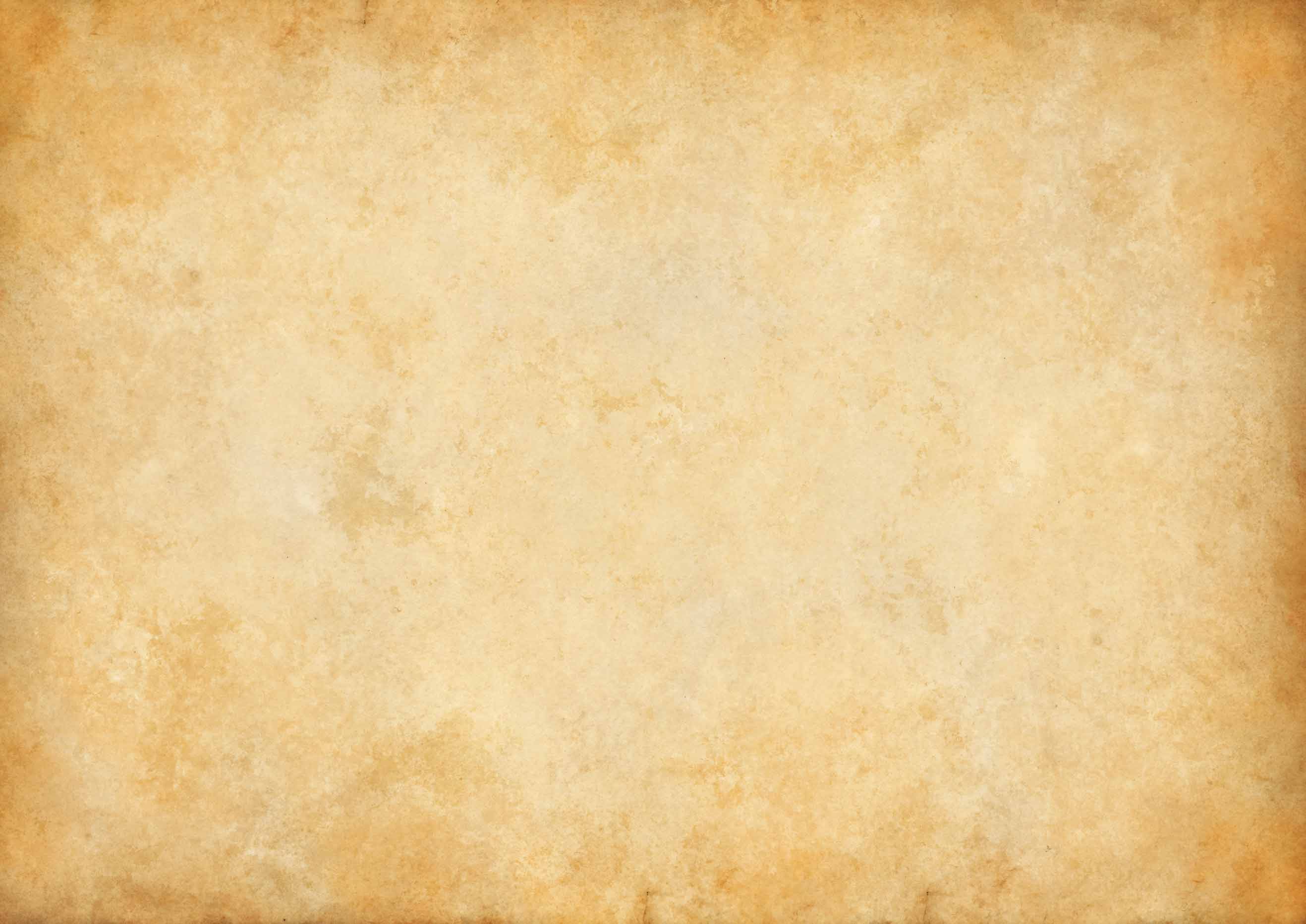 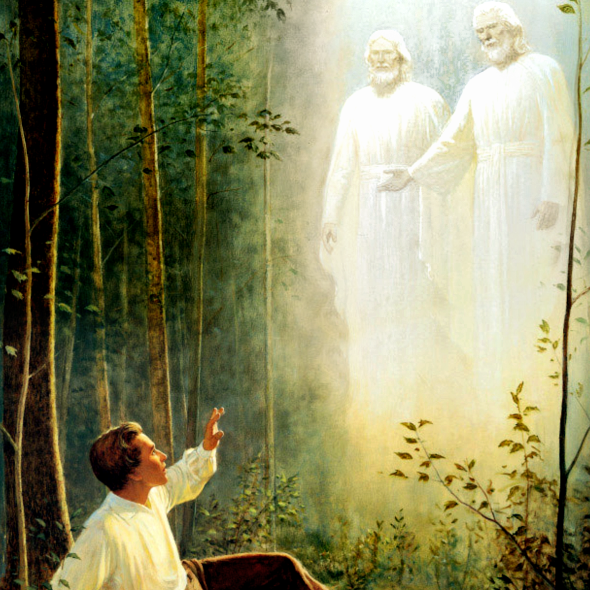 THE RESTORATION
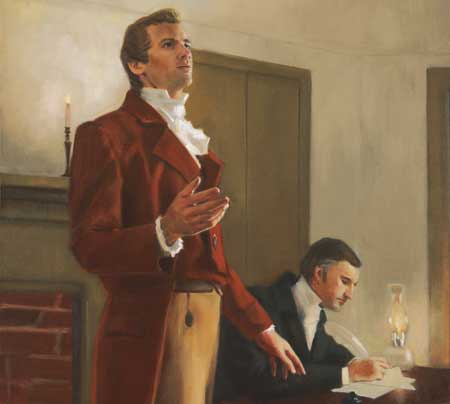 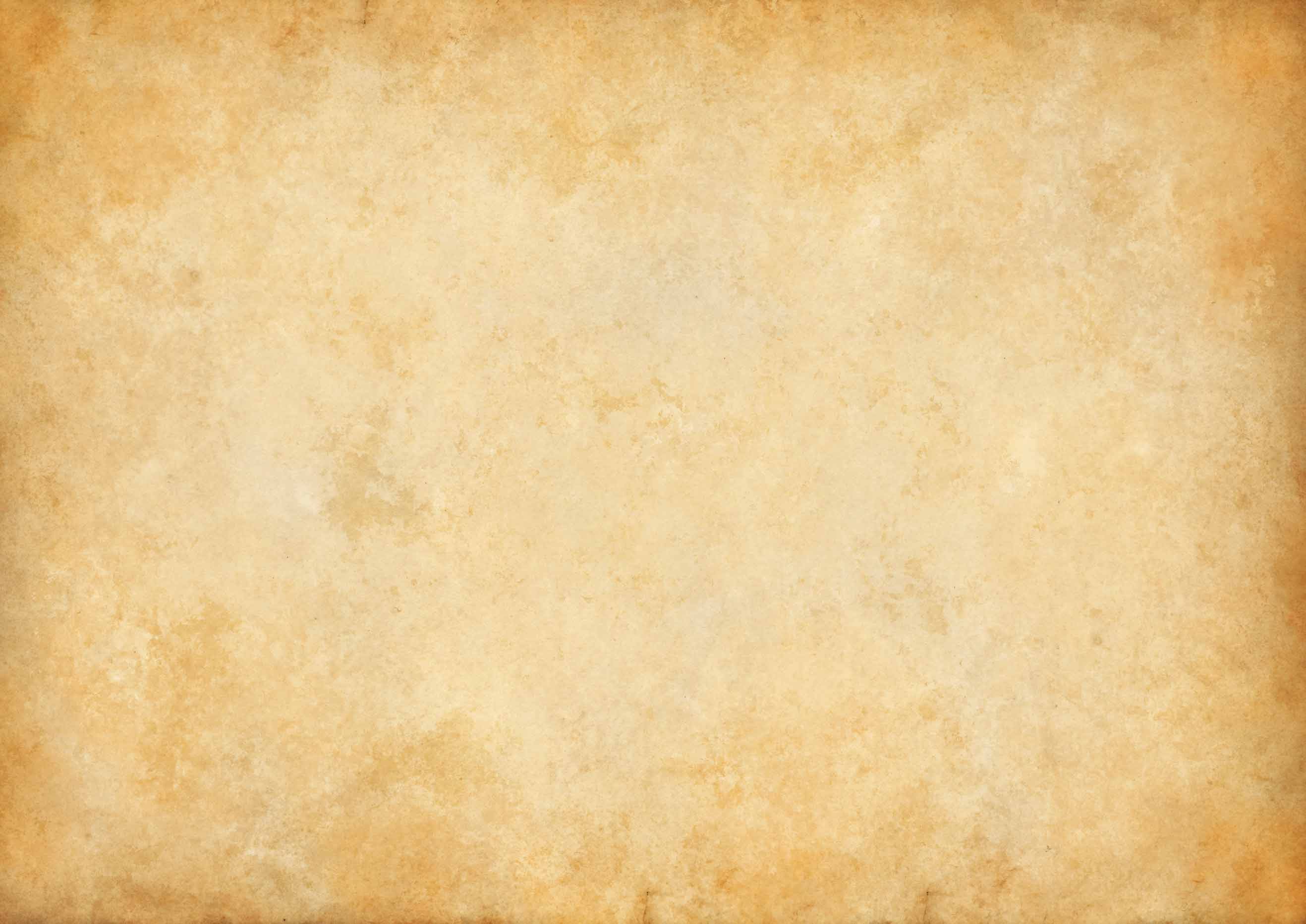 PROPHETS AND REVELATION
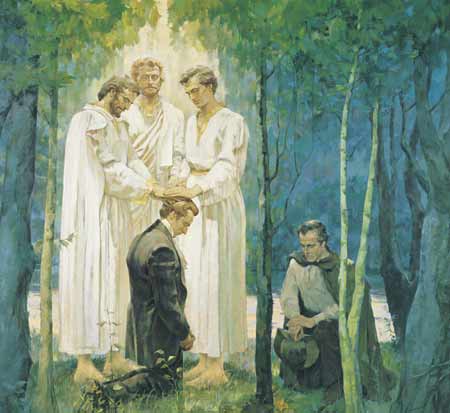 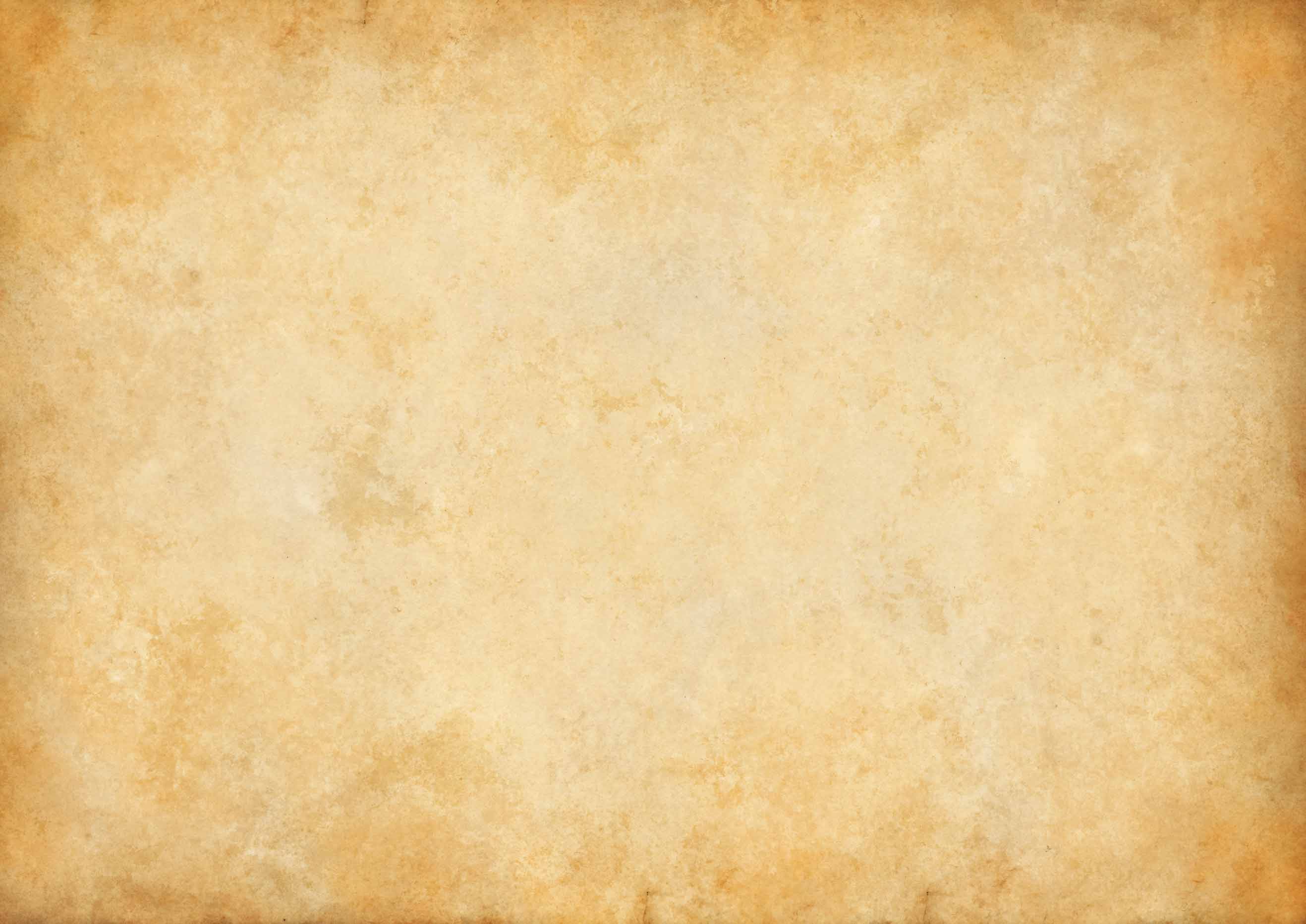 PRIESTHOOD AND PRIESTHOOD KEYS
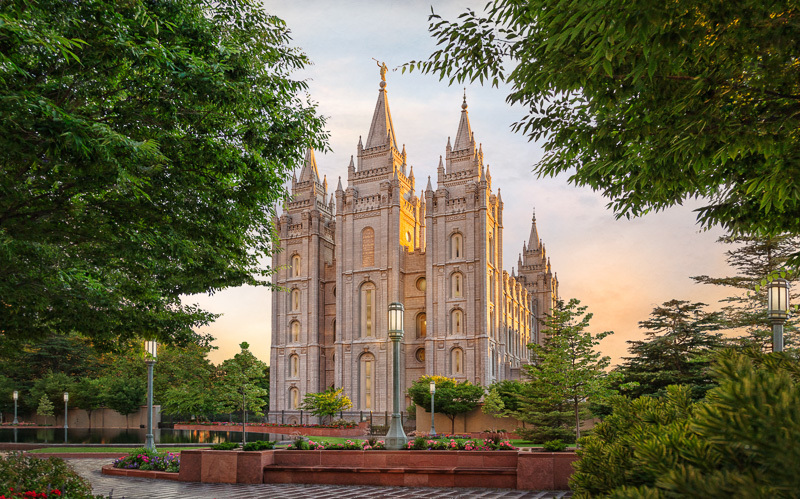 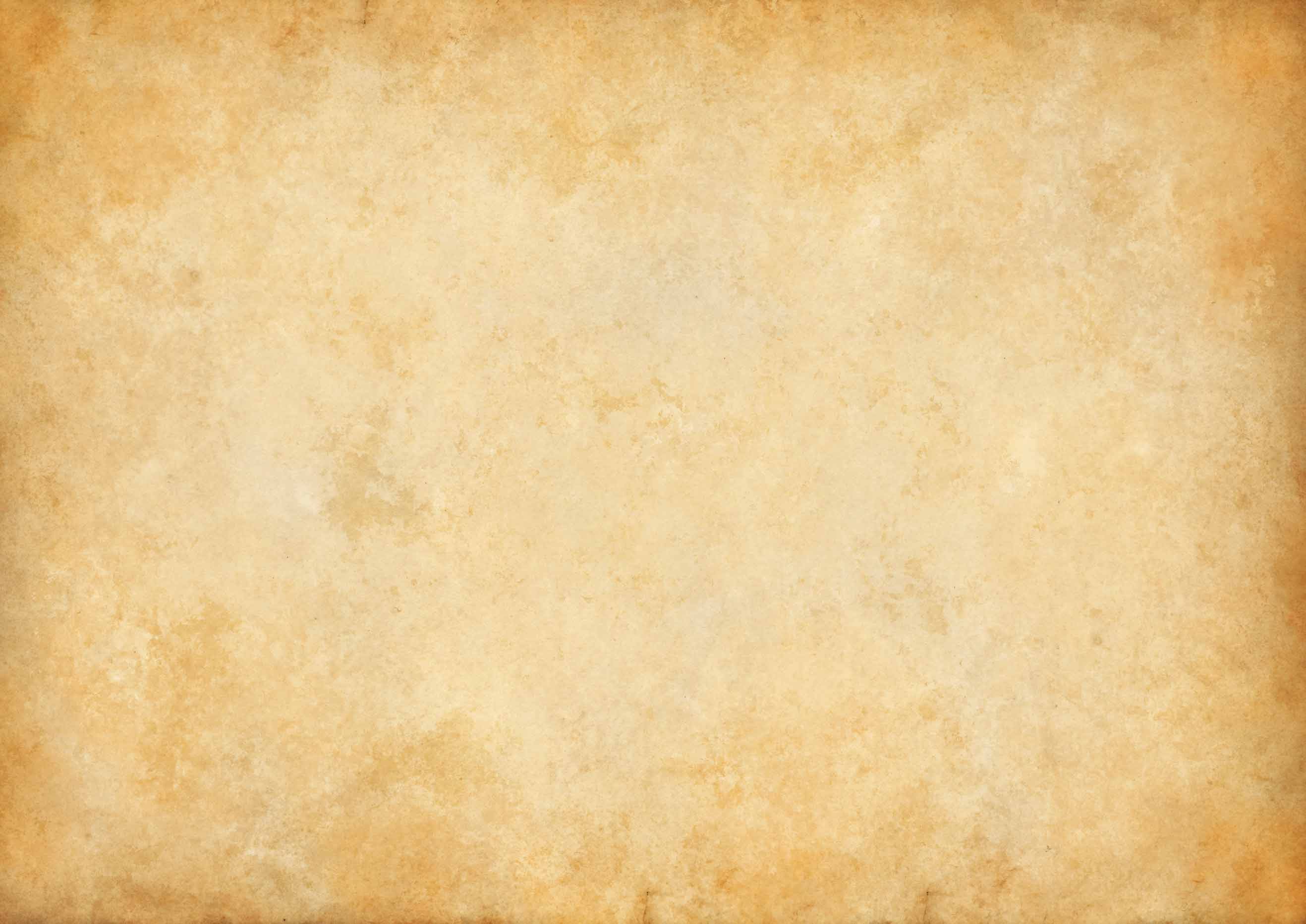 ORDINANCES AND COVENANTS
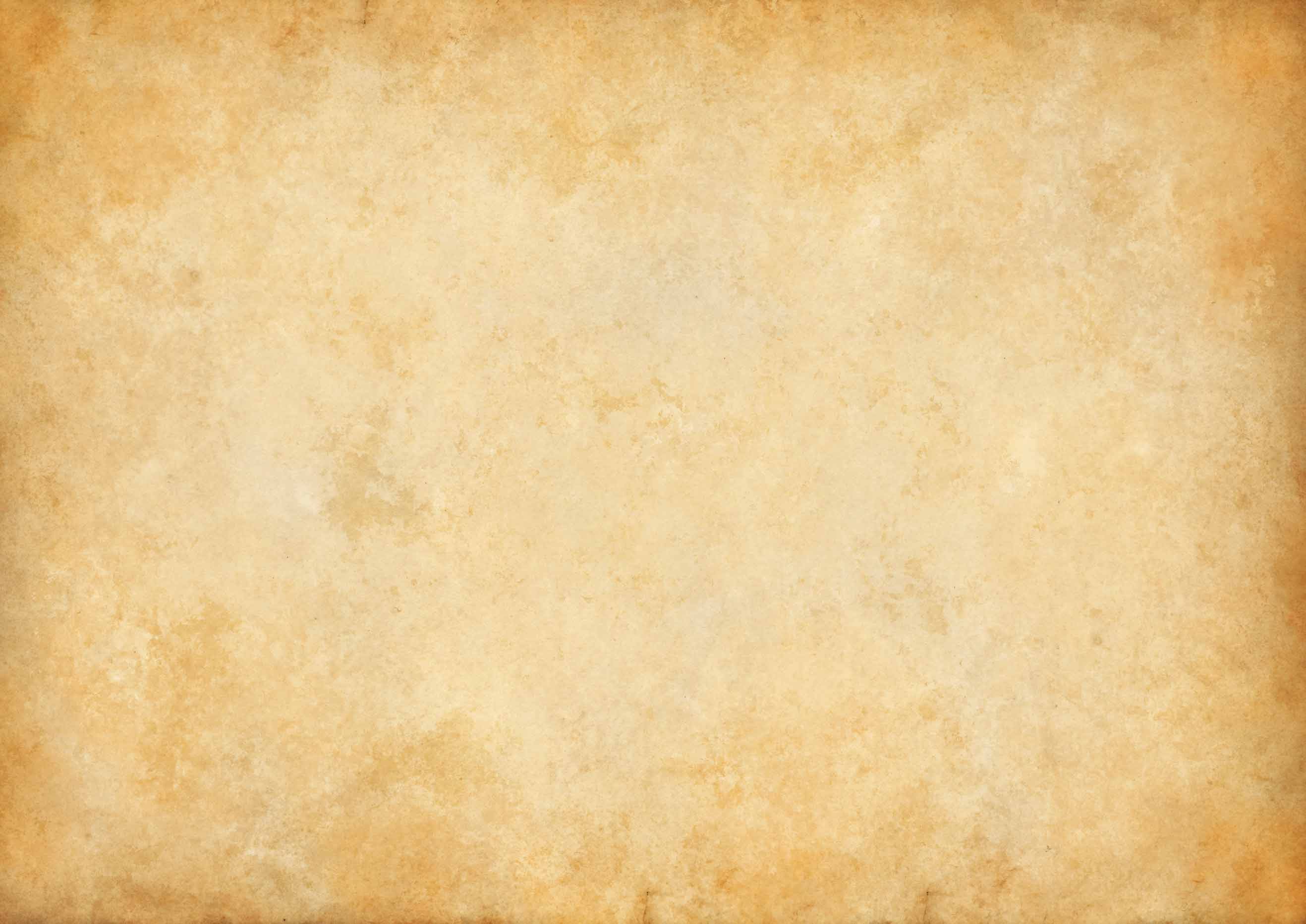 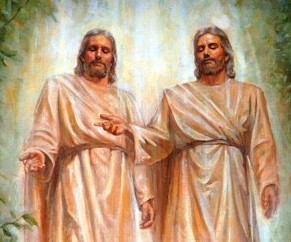 THE GODHEAD
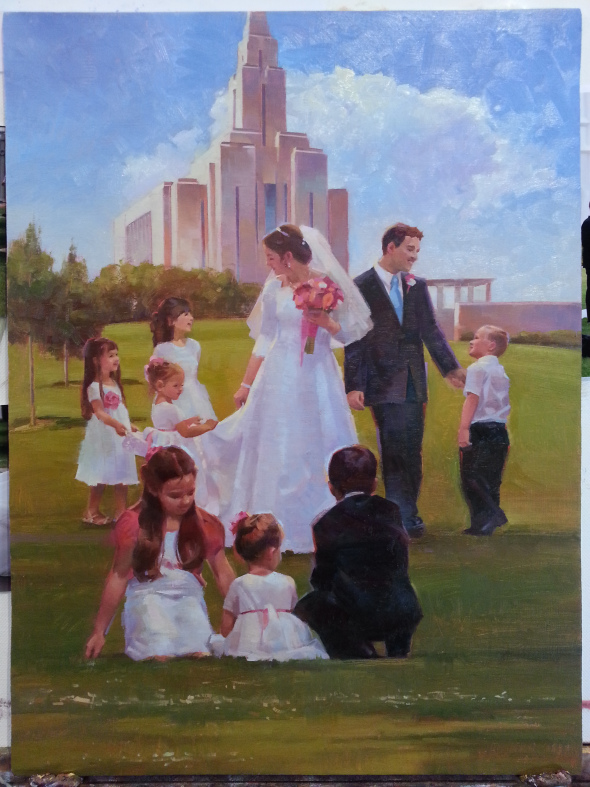 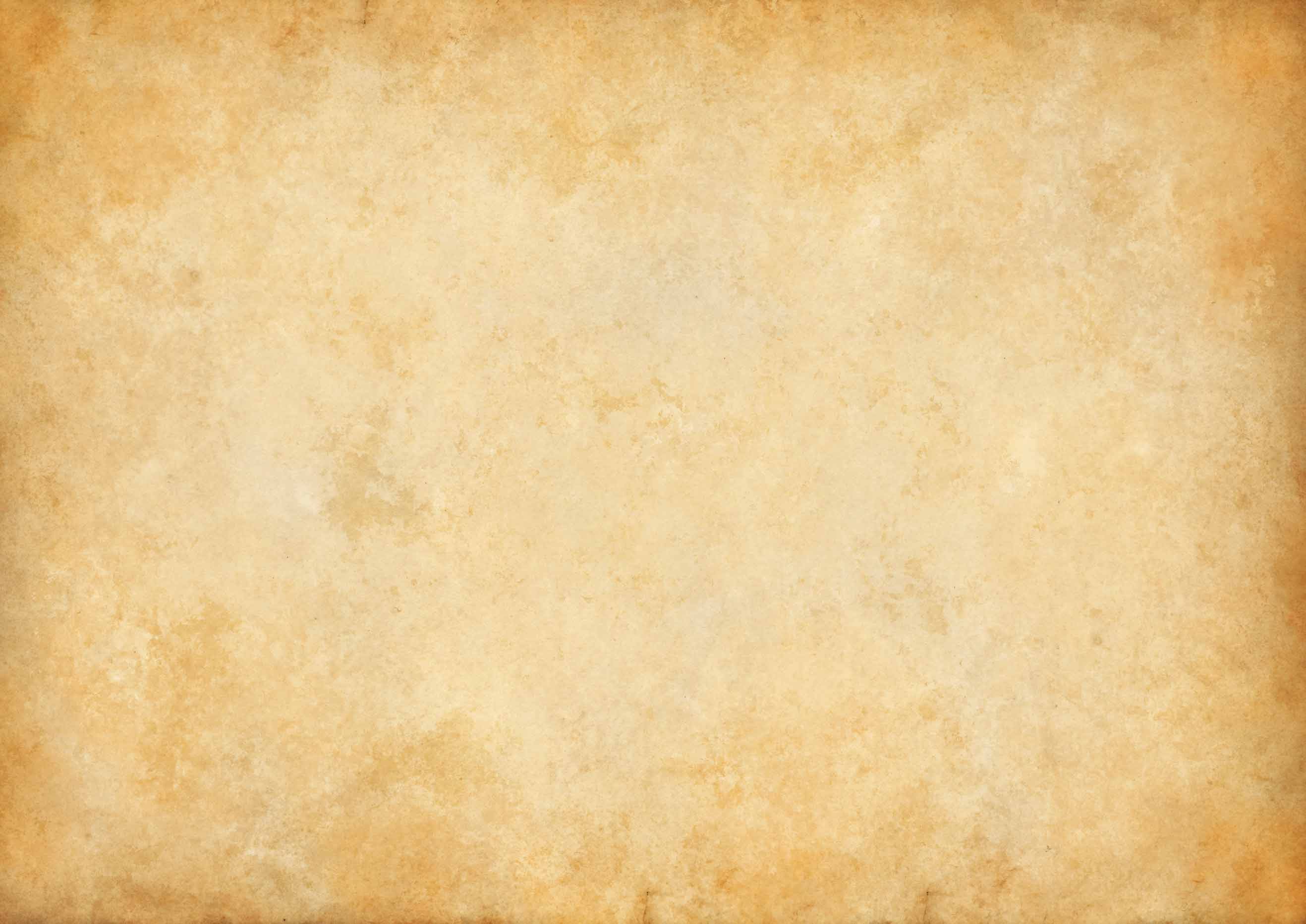 MARRIAGE AND FAMILY
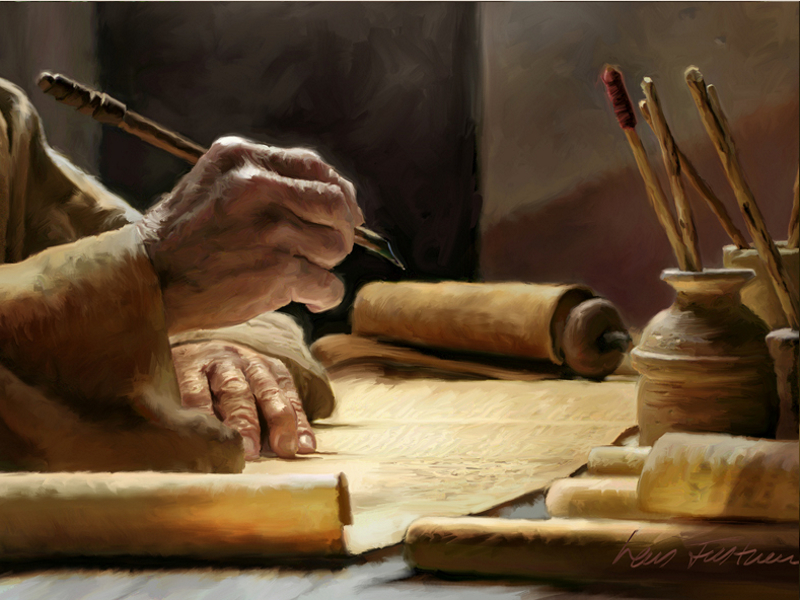 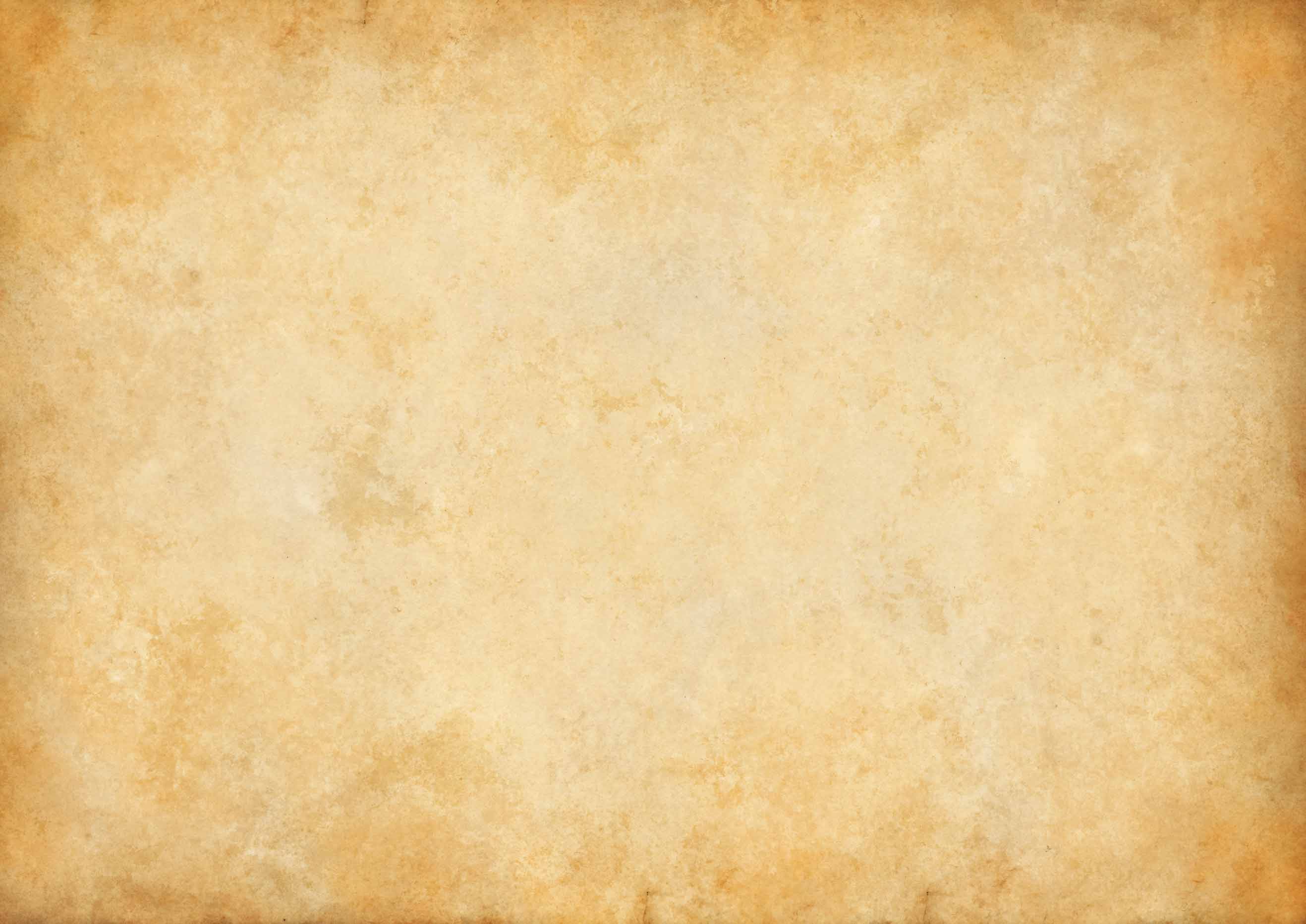 THE COMMANDMENTS
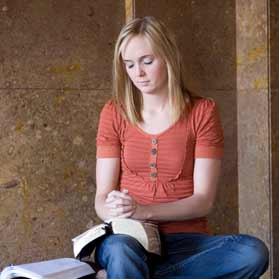 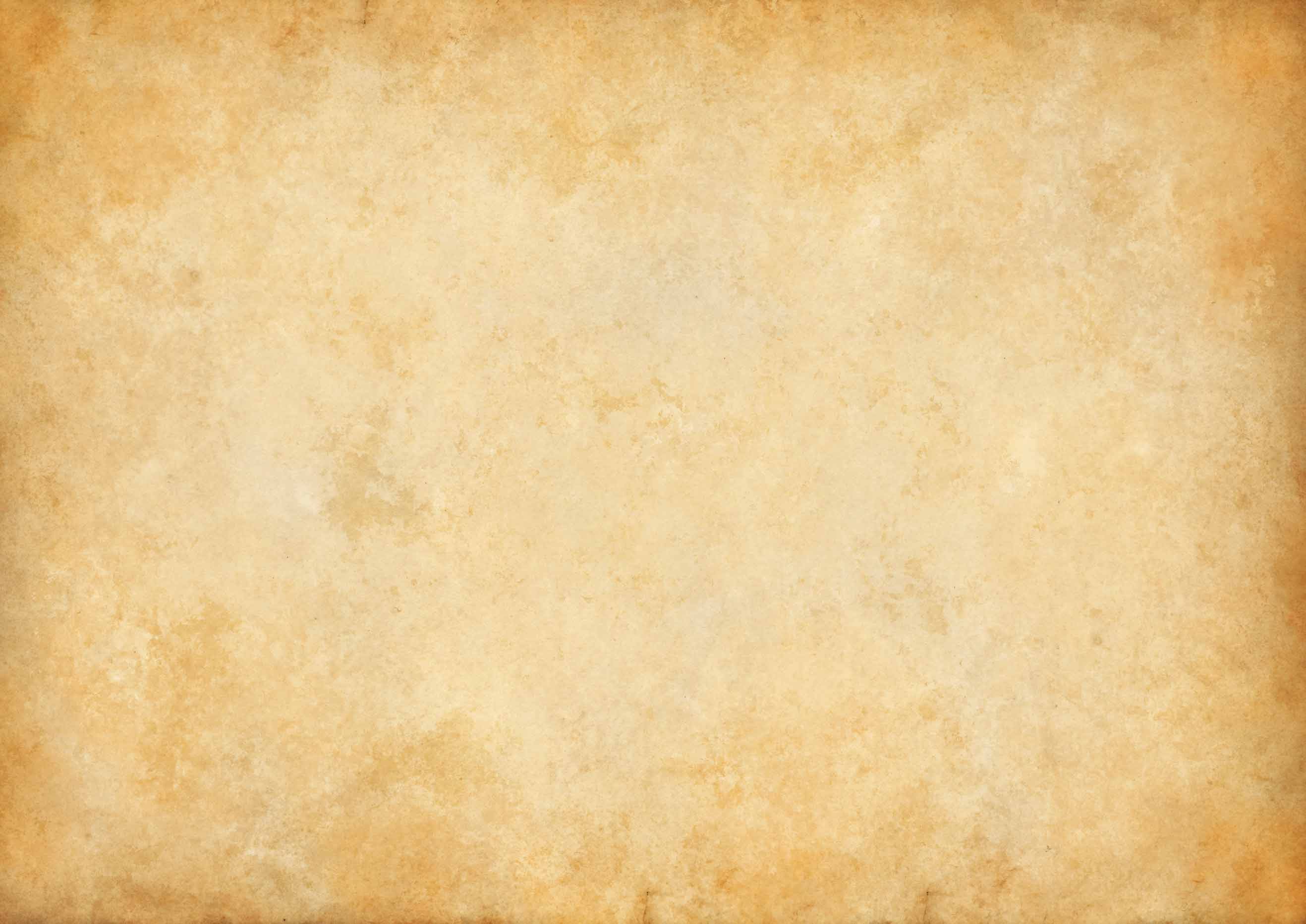 ACQUIRING SPIRITUAL KNOWLEGDE
Acquiring Spiritual Knowledge
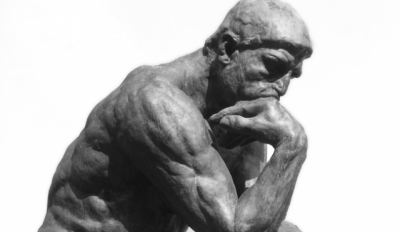 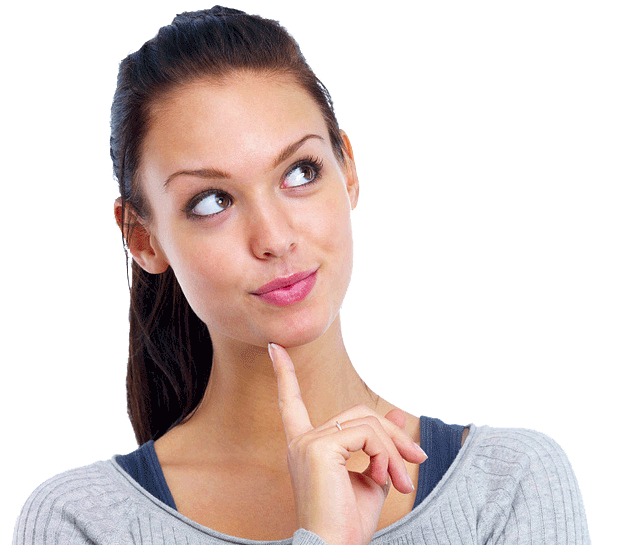 Act in Faith
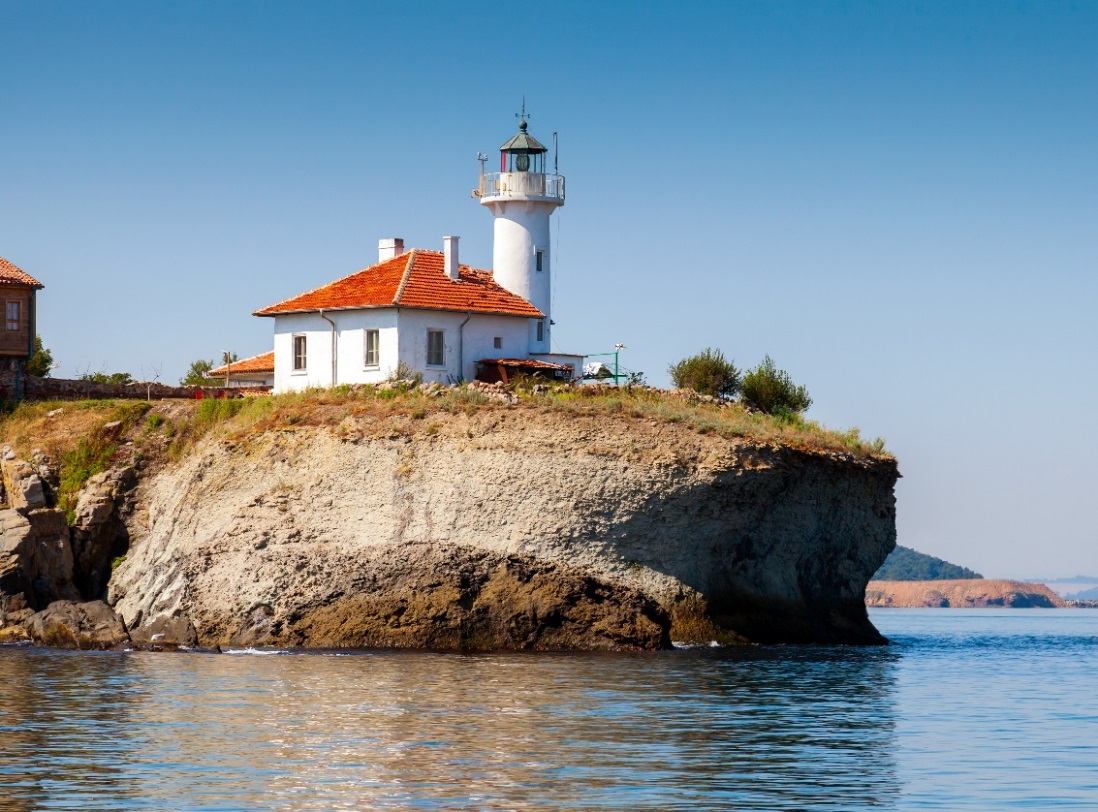 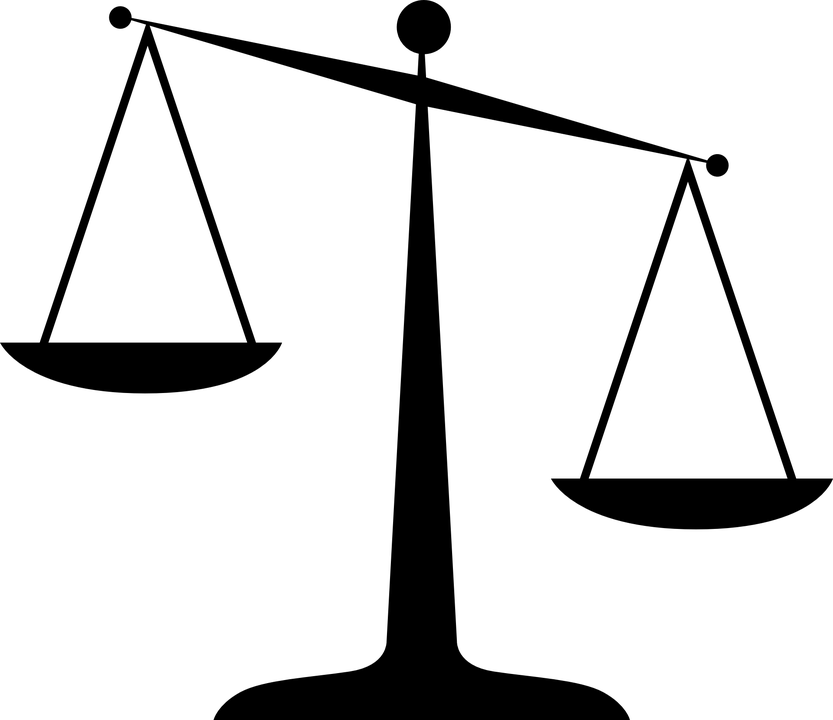 Examine               with an Eternal Perspective
Concepts & Questions
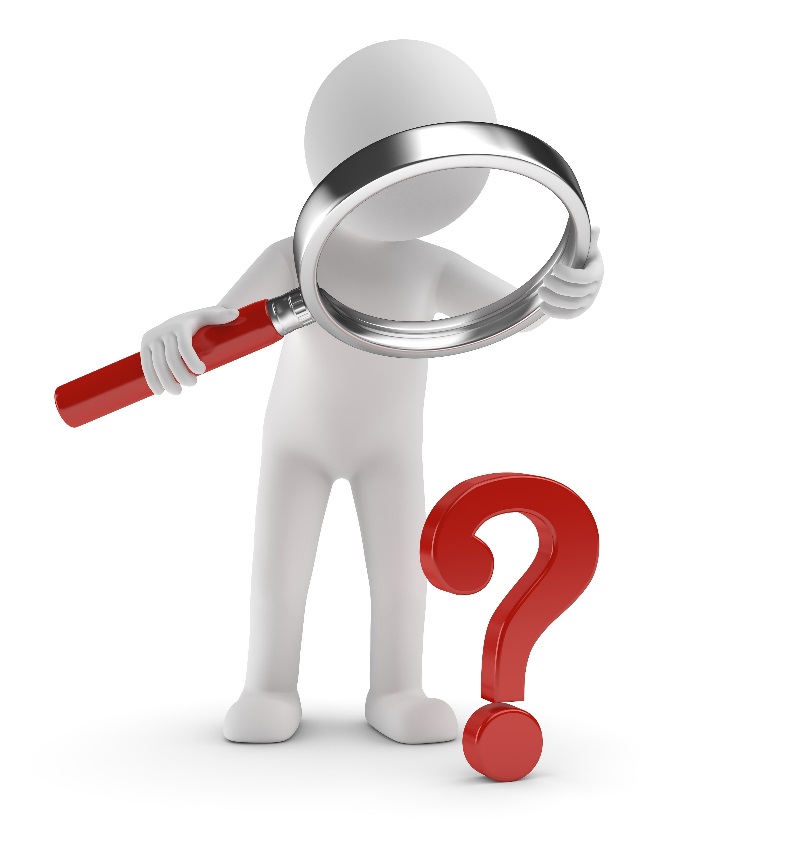 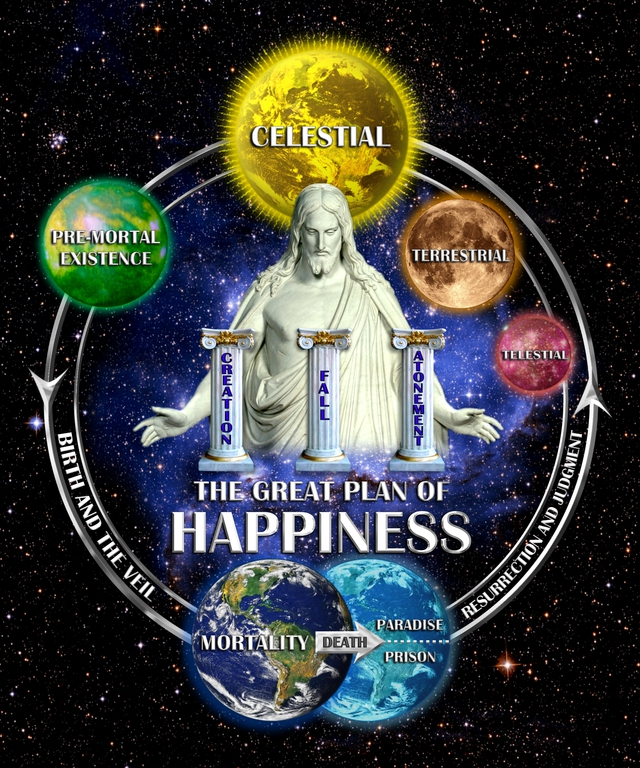 Understanding through Divinely Appointed Sources
Seek Further
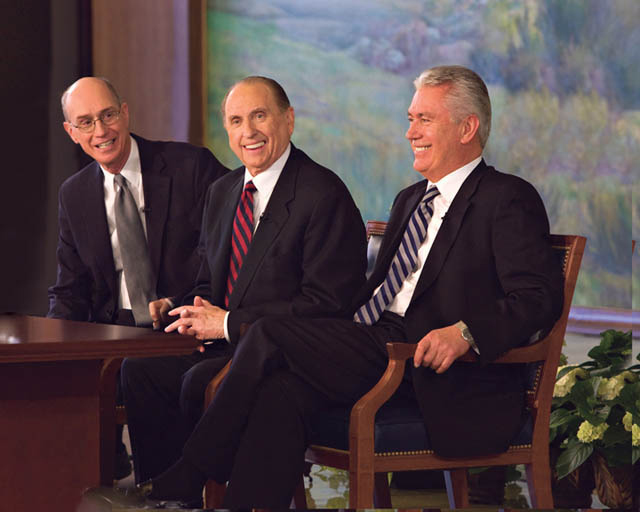 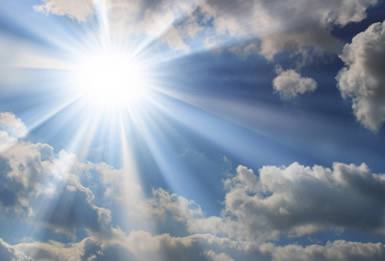 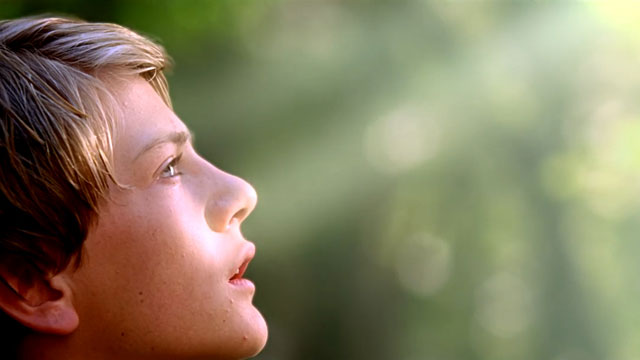 “I have Learned for Myself that…”
JS-H 1:20
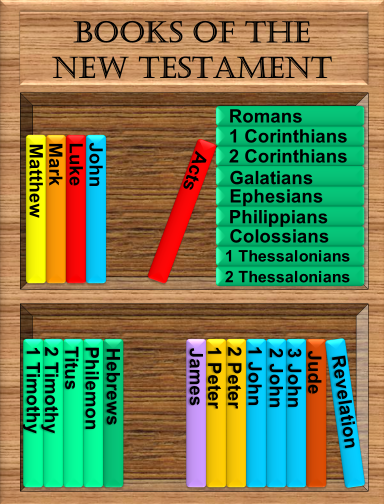 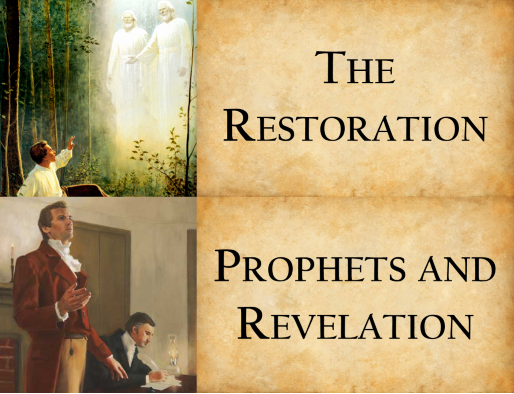